Trusted Platform Module
Integrity Measurement, Reporting, and Evaluation
Dennis Kafura – CS5204 – Operating Systems
1
Motivation
Reliance on remote clients/servers
Financial records and e-commerce
Electronic medical records
Cloud computing
Threats to clients from remote servers
Malicious servers masquerade as legitimate ones
Legitimate servers subject to attack
Malware
Viruses
Rootkits
Threats to servers from corrupted remote clients
Penetrating firewalls 
Release of confidential data
Dennis Kafura – CS5204 – Operating Systems
2
Motivation
Need: mechanisms to verify the integrity of remote clients/servers
Correct patches installed
Advertised/expected services exist
System not compromised
Solution
Provision of critical services by a trusted platform module (TPM) on the local host
Capability of host to measure integrity of host software
Protocol to communicate the integrity measurements from the host to a remote party
Means for remote party to assess the integrity measurements and determine level of trust in the host
Dennis Kafura – CS5204 – Operating Systems
3
Trusted Platform Module (TPM)
Standard defined by the Trusted Computing Group
Availability
Hardware chip currently in 100M laptops	
HP, Dell, Sony, Lenovo, Toshiba,…
HP alone ships 1M TPM-enabled laptops each month
Core functionality
Secure storage
Platform integrity reporting
Platform authentication
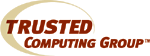 Dennis Kafura – CS5204 – Operating Systems
4
TPM Architecture
keys, owner 
authorization data
integrity measures
signing keys 
when in use
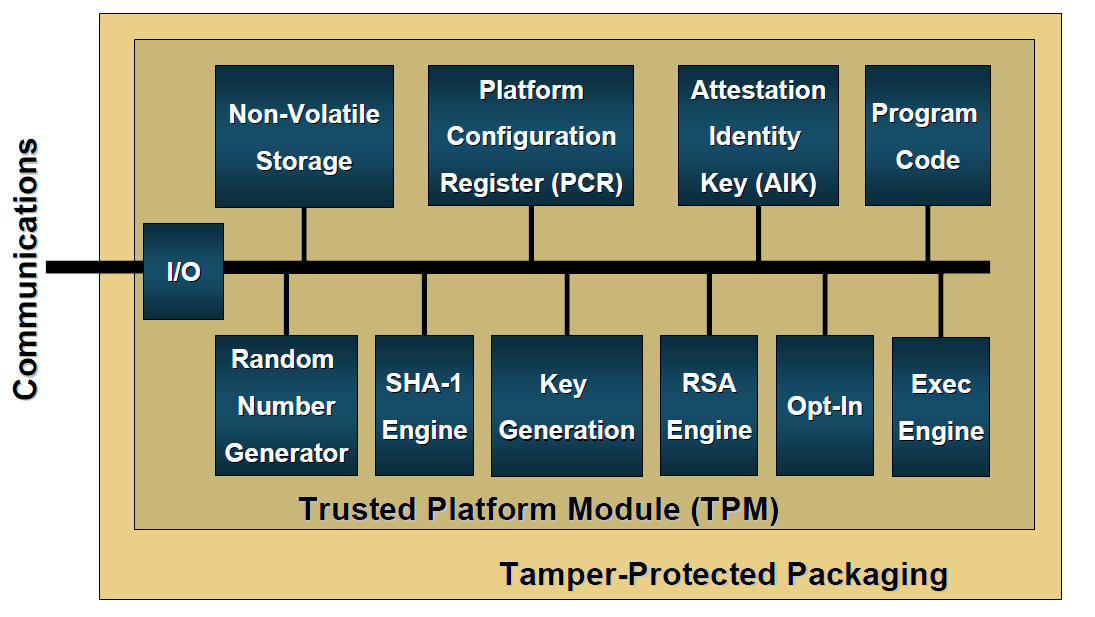 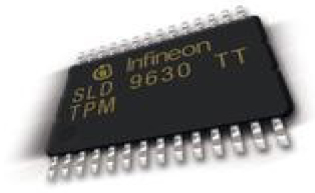 external 
interaction
TPM control
Dennis Kafura – CS5204 – Operating Systems
5
TPM Architecture
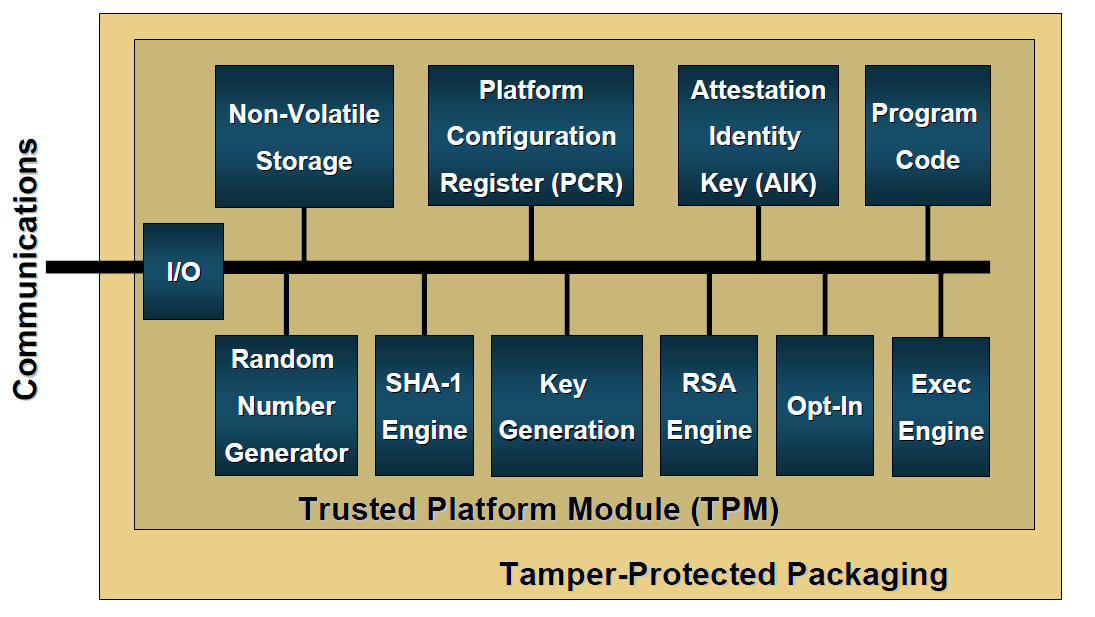 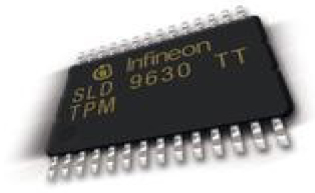 symmetric keys,
nonces
encryption keys
initialization
hashes
encrypt/decrypt
Dennis Kafura – CS5204 – Operating Systems
6
Execution Environment
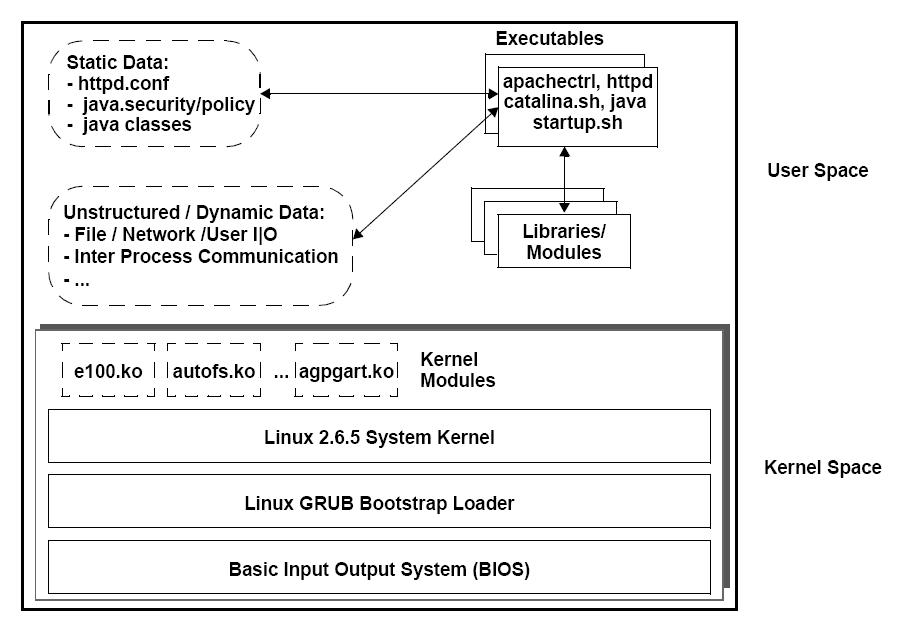 Executable content
Types
programs
libraries
scripts
Loaded  by
kernel
application
Structured data
class files
configuration files
Unstructured data
databases
Dennis Kafura – CS5204 – Operating Systems
7
Pragmatics
Feasibility
Manageable number of components to measure for typical systems
500 for a workstation configured for general technical work (document authoring, programming, browsing, etc.)
250 for a typical web server
Approach
Extensible architecture
Provides essential measurement structures
Allows future additions
Dennis Kafura – CS5204 – Operating Systems
8
Trusted Building Blocks
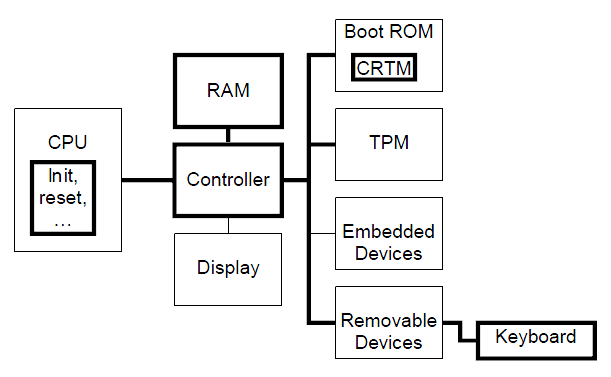 TBB do no have shielded locations or protected capabilities (as does TPM)
CRTM: core root of trust for measurement 
Keyboard: showing physical presence when needed
Dennis Kafura – CS5204 – Operating Systems
9
Integrity Measurement
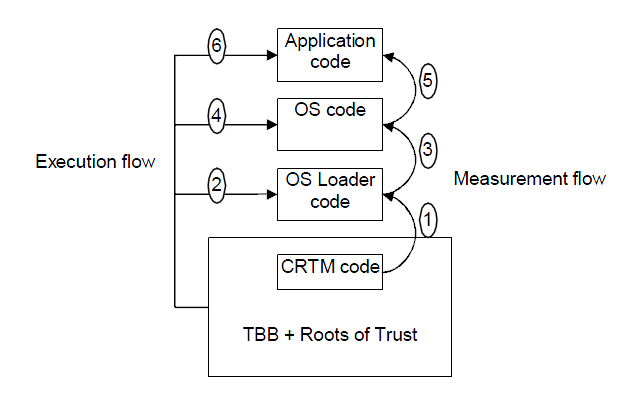 Measure a component before executing it
Record the measurement as a hash value of the code/data (aka, fingerprint)
Produces a hash chain by combining individual hash values
Changes in the executing code can be detected by comparing measurement of executing code against recorded value
The measurements themselves must be protected from undetected manipulation
Dennis Kafura – CS5204 – Operating Systems
10
Detecting Malware Attacks
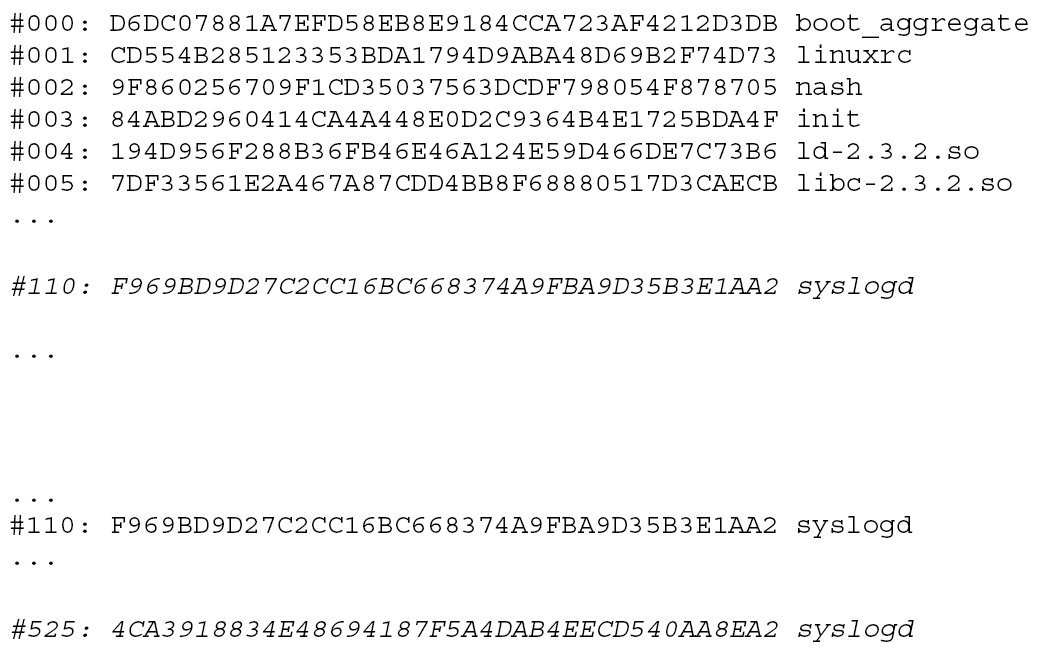 initial
attack
Measurement before
rootkit attack
Measurement after 
rootkit attack
Dennis Kafura – CS5204 – Operating Systems
11
Platform Configuration Registers
Zero on reboot, power cycle
PCR
extend
New = SHA-1(current || update)
At least 16 PCR registers, each register stores 20 bytes
Dennis Kafura – CS5204 – Operating Systems
12
Maintaining a Measurement List
measurement agents
executable
load
measurement
extend
system
New = SHA-1(current || update)
add
list
PCR contains the linked hash of all measurements in the list
Alterations to the list values can be detected
Dennis Kafura – CS5204 – Operating Systems
13
Reporting a Measurement List
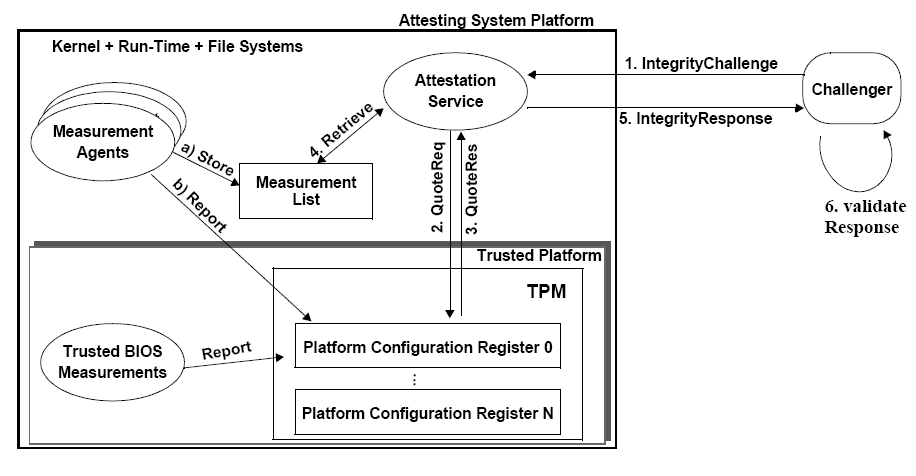 Questions
How is the AIK generated? 
Where is it stored?
How does the challenger validate the measurement list (ML)?
C: challenger
AS: attesting system
AIK: attestation identity key
Dennis Kafura – CS5204 – Operating Systems
14
Long-term Keys
The TPM has two long-term key pairs stored in non-volatile memory on the TPM
Endorsement Key (EK)
Storage Root Key (SRK)
Endorsement Key
Private key never leaves the TPM
Limited use to minimize vulnerability
Identifies individual platform: potential privacy risk
Public part contained in endorsement credential
EK and endorsement credential loaded by manufacturer
Storage Root Key
Basis for a key hierarchy that manages secure storage
More on this later…
Dennis Kafura – CS5204 – Operating Systems
15
Attestation Identity Keys (AIKs)
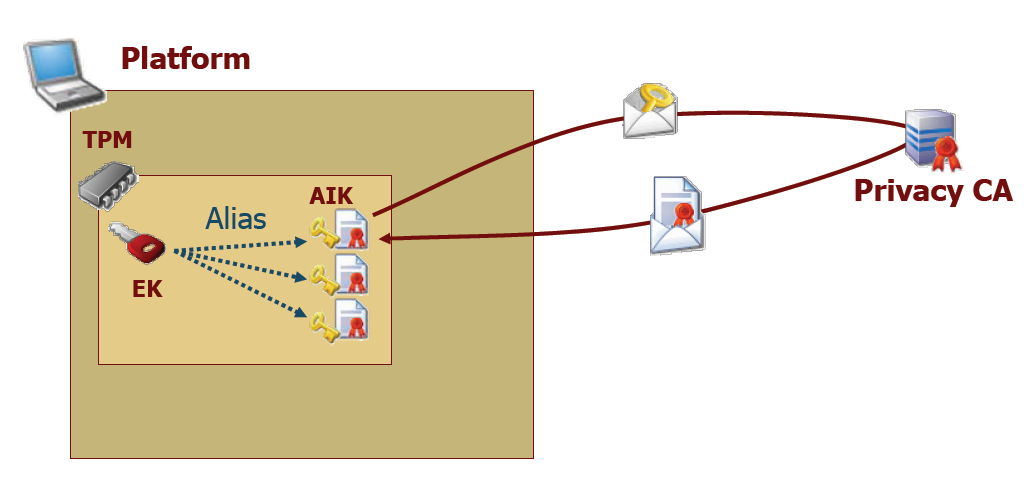 Privacy CA 
must be trusted by platform and challenger
AIK 
serves as alias for EK
platform may have many AIKs to allow a number of unlinkable interactions
held in secure storage (see later)
guarantees that platform has a valid TPM (but does not identify platform)
Dennis Kafura – CS5204 – Operating Systems
16
Creating AIKs
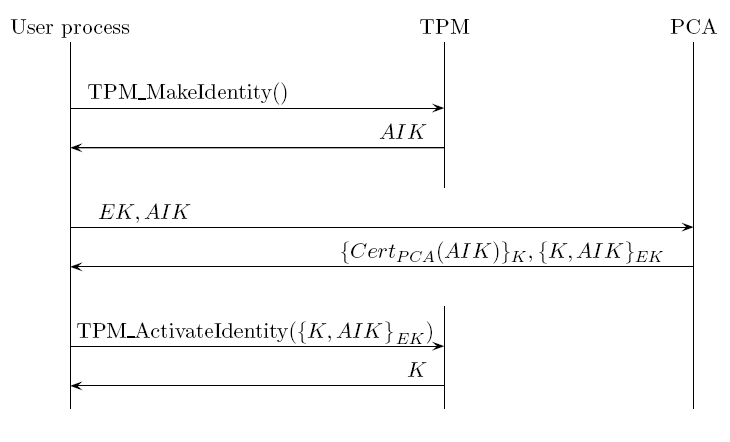 AIK cryptographically bound to TPM with specific EK
Dennis Kafura – CS5204 – Operating Systems
17
Secure Key Storage
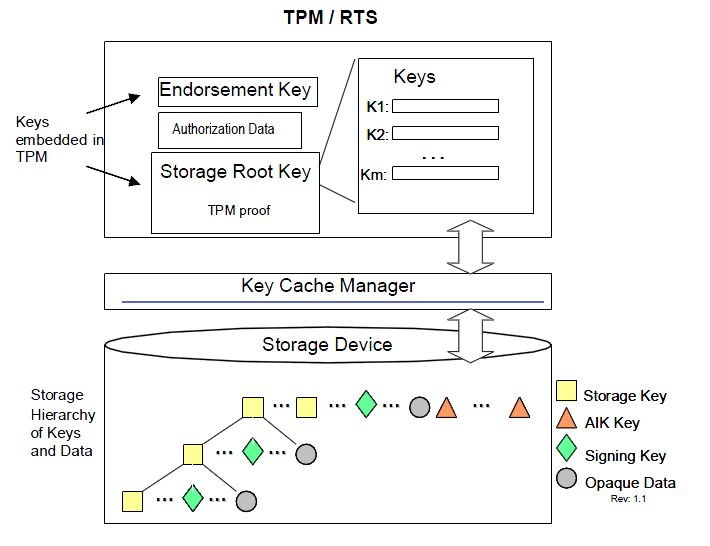 The TPM uses/manages many keys, but has limited storage
Keys (except for the EK and SRK) may be placed in secure storage
Secure storage may be on flash drive, file server, etc.
Authdata (password) is associated with each key
Key and authdata encrypted with storage key (creating a blob)
Two forms: bind (normal encryption) and seal (bound to PCR state)
Dennis Kafura – CS5204 – Operating Systems
18
Sealed Storage
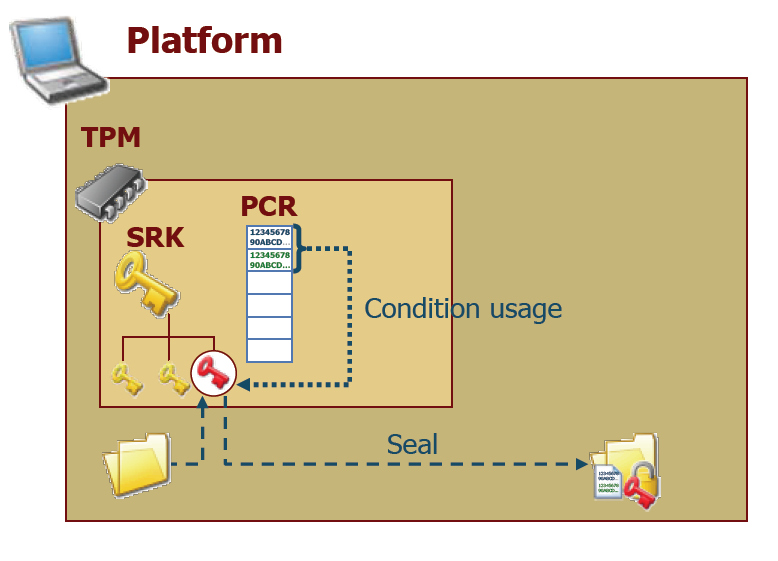 Goal: ensure that information is accessible only when the system is in a known/acceptable state
System state determined by PCR value
Dennis Kafura – CS5204 – Operating Systems
19
Assessing Integrity
integrity assessment
measurement list
validate
fingerprints
policy
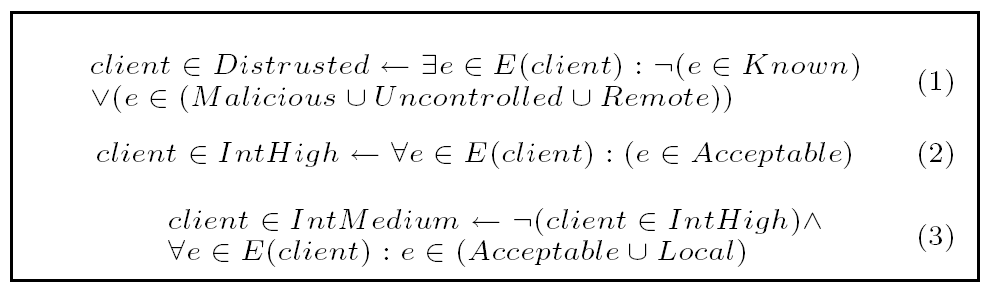 acceptable 
malicious
vulnerable-remote
vulnerable-local
unknown/uncontrolled
Dennis Kafura – CS5204 – Operating Systems
20
Adding Measurement Instrumentation
executable  
content
executables
file_mmap
libraries
kernel modules
load_modules
measurement
structured 
data
bash shell
applications
sysfs
unstructured
data
applications
Dennis Kafura – CS5204 – Operating Systems
21
Measuring New Files
if (found via inode HT) {
   if (CLEAN) exit;
   if (DIRTY) {
      compute fingerprint;
      if (same as stored) {
         set CLEAR;
         exit;
      }
      else {
         search fingerprint HT;
         if (found) {
            exit;
         }
         else {
           UPDATE();
         }
      }
   }
}
if(not found) {
   UPDATE();
}
Hash Table
Key: inode
Hash Table
Key: fingerprint
(fingerprint, CLEAN/DIRTY)
UPDATE() {
   add to database;
   update HTs;
   extend PCR;
}
Dennis Kafura – CS5204 – Operating Systems
22
Performance
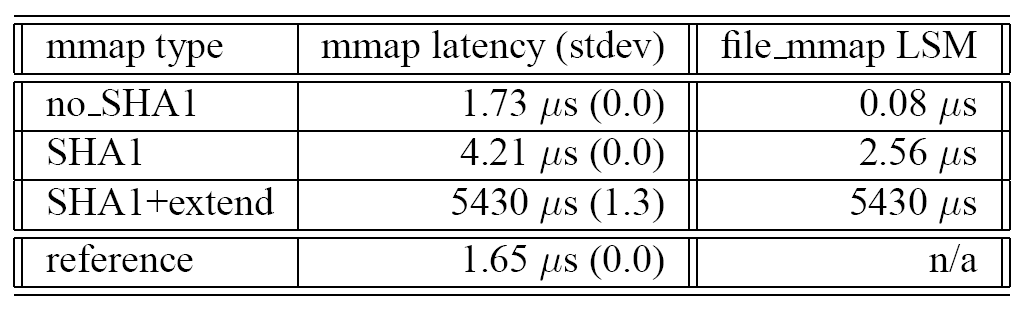 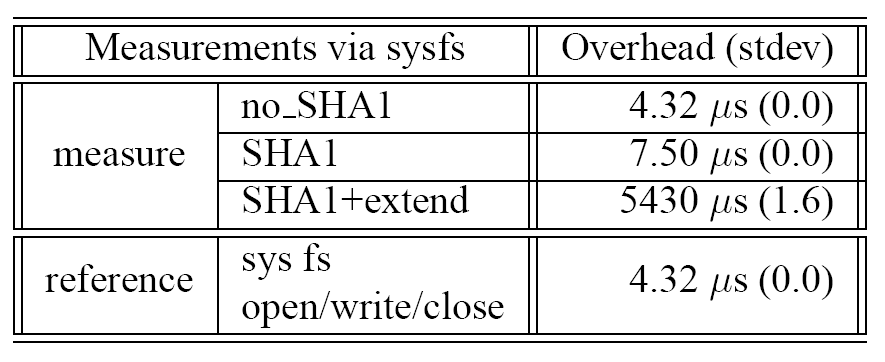 vast majority of cases does not require +extend
Dennis Kafura – CS5204 – Operating Systems
23
Performance
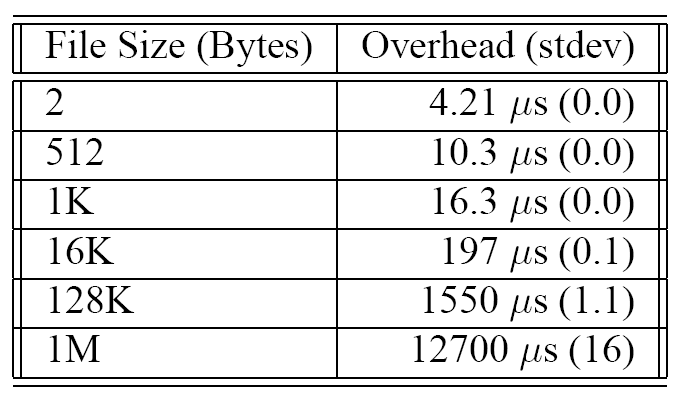 increase in overhead for computing fingerprint
Dennis Kafura – CS5204 – Operating Systems
24
Secure Monitoring
Monitoring of system activity is important
Detect information leakage
Warn of intrusions
Indicate presence of malware activity
Approach
Security of monitoring module 
Implemented using LSM hooks
Secured by SecVisor
Monitoring result guaranteed to be secure
LSM-base mandatory access control (MAC)
DigSig (application integrity and invocation)
Dennis Kafura – CS5204 – Operating Systems
25
Linux Security Module (LSM)
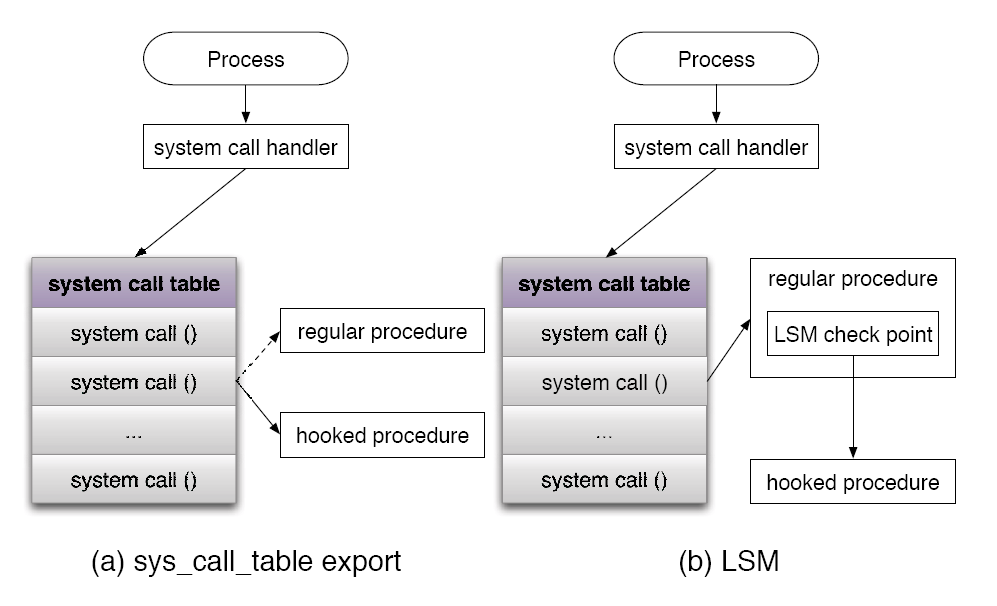 Dennis Kafura – CS5204 – Operating Systems
26
DigSig Verifier
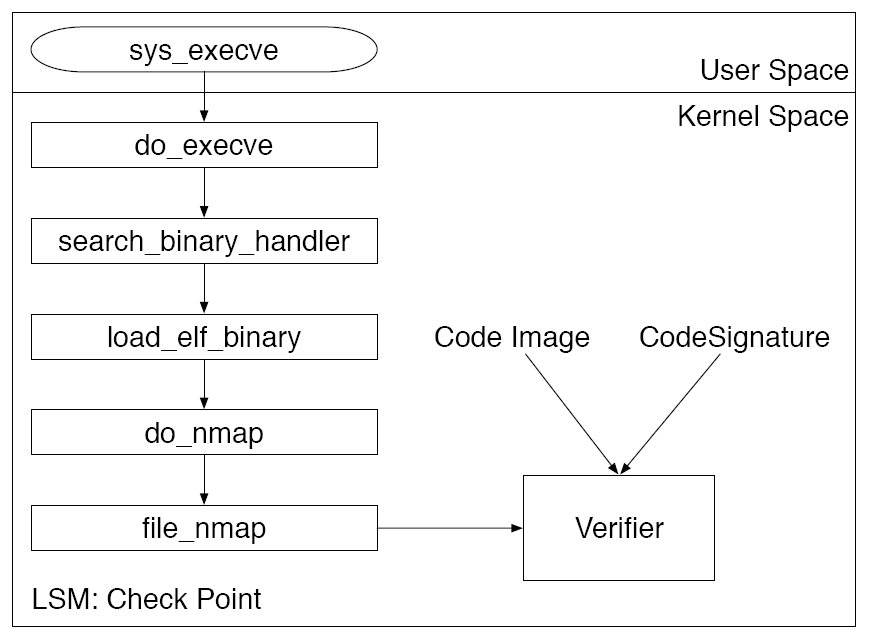 Verifies that load code conforms to signature
Ensures that trusted applications are running
Dennis Kafura – CS5204 – Operating Systems
27
SecVisor
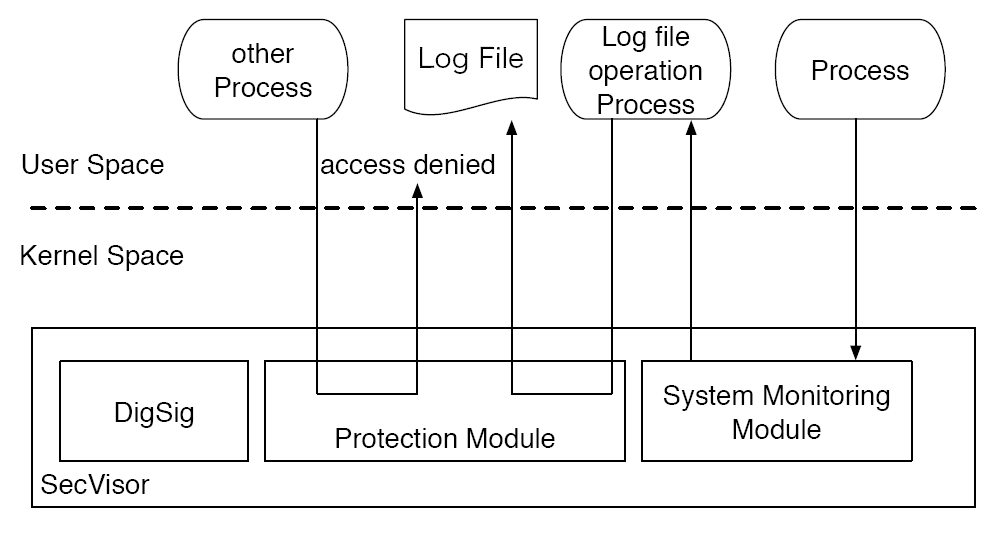 Small hypervisor creating
Trusted boot
Boots SecVisor and records SecVisor fingerprint in TPM
Boots Linux kernel and records kernel fingerprint in TPM
Memory protection
During boot processes and kernel execution
Provides run-time protection of kernel against rootkit attacks
Dennis Kafura – CS5204 – Operating Systems
28
Protection Module
Add figure 6
Dennis Kafura – CS5204 – Operating Systems
29
Performance
Add table iii and iv
Dennis Kafura – CS5204 – Operating Systems
30